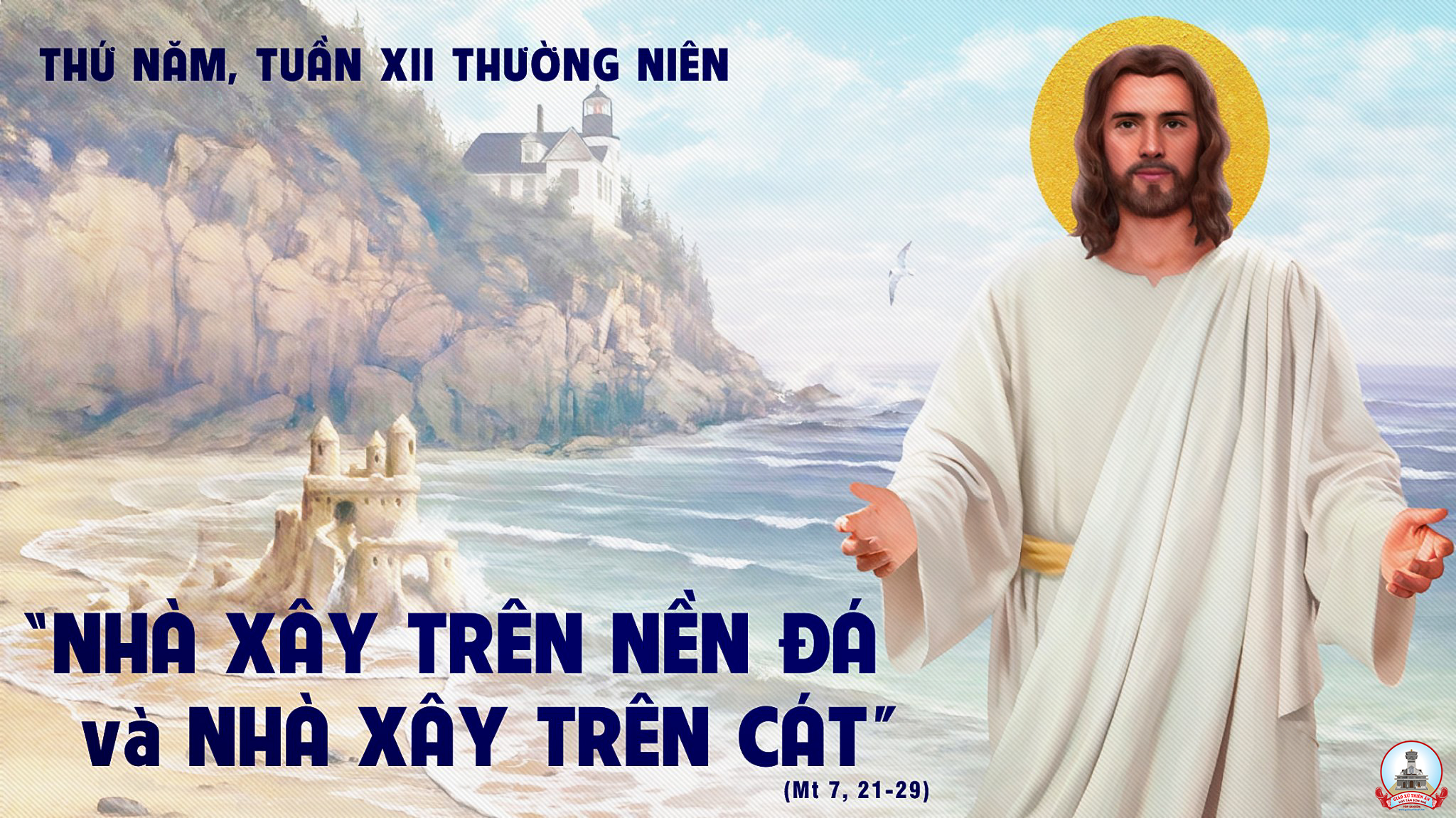 Ca Nhập Lễ 
HÃY ĐẾN TUNG HÔ CHÚA
Đk: Hãy đến tung hô Chúa reo mừng Đấng cứu thoát ta, nào cùng đến trước thiên nhan, nào cùng đến trước thiên nhan dâng lời cảm tạ và tung hô Chúa.
Tk1: Chúa là nguồn quang minh tâm trí con sáng soi trên đường thế gian mịt mù, dìu con tiến bước về nơi ước mong dẫu ngàn nguy khó rắc gieo trên đường.
Đk: Hãy đến tung hô Chúa reo mừng Đấng cứu thoát ta, nào cùng đến trước thiên nhan, nào cùng đến trước thiên nhan dâng lời cảm tạ và tung hô Chúa.
Tk2: Tiếng lòng giờ đây vang lên thiết tha ngát thơm như làn khói hương cao vời. Cùng chung với đất trời muôn tiếng ca, chúc tụng Danh Chúa đến muôn muôn đời.
Đk: Hãy đến tung hô Chúa reo mừng Đấng cứu thoát ta, nào cùng đến trước thiên nhan, nào cùng đến trước thiên nhan dâng lời cảm tạ và tung hô Chúa.
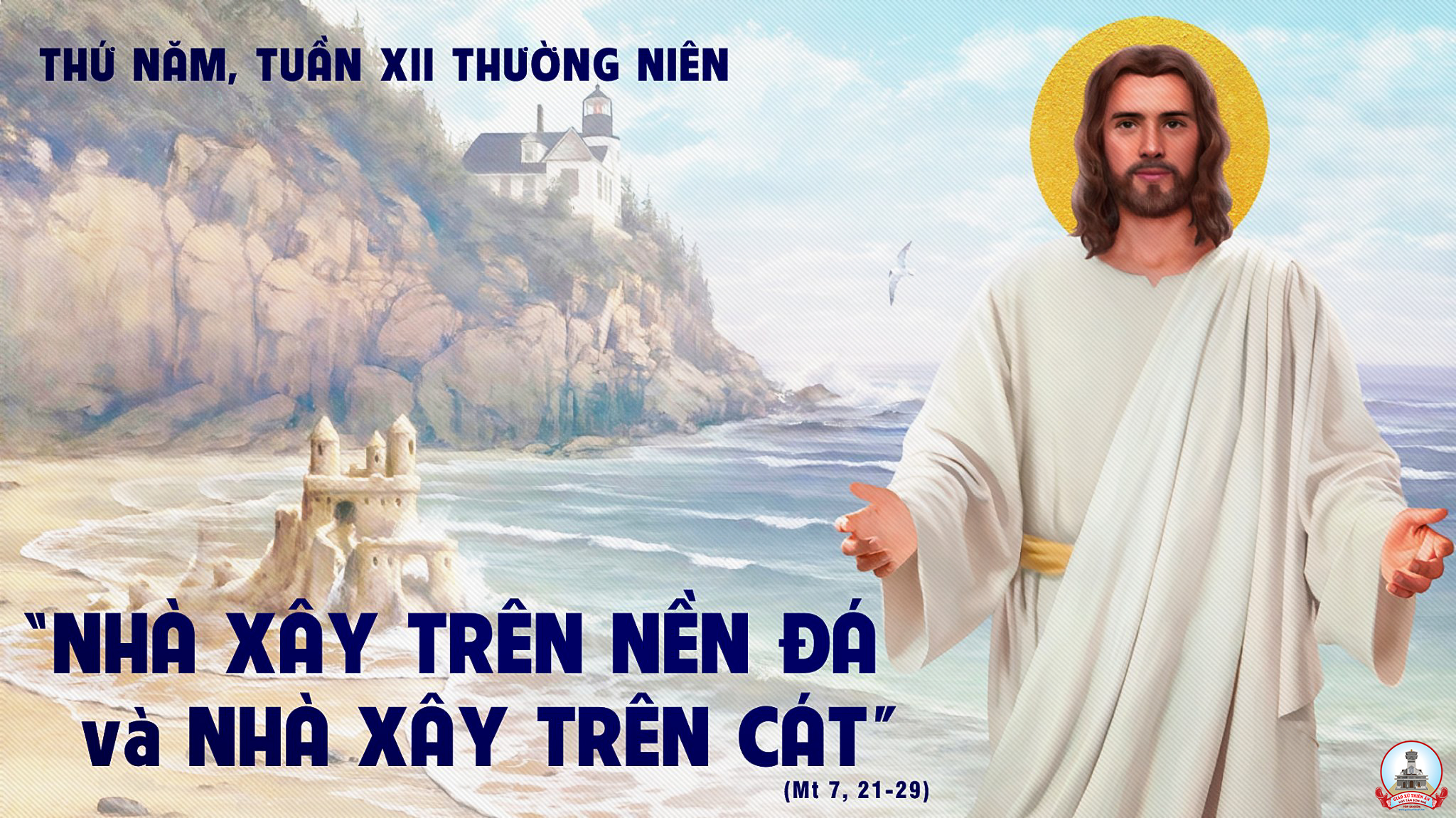 Kinh Thương Xót
Xin Chúa thương xót chúng con. Xin Chúa thương (nguyện) xin Chúa thương, xin thương xót chúng con. Xin Chúa Ki-tô, xin Chúa Ki-tô thương xót chúng con.
**Xin Chúa Ki-tô, thương xót chúng con. Xin Chúa thương xót chúng con. Xin Chúa thương (nguyện) xin Chúa thương, xin thương xót chúng con, xin thương xót chúng con.
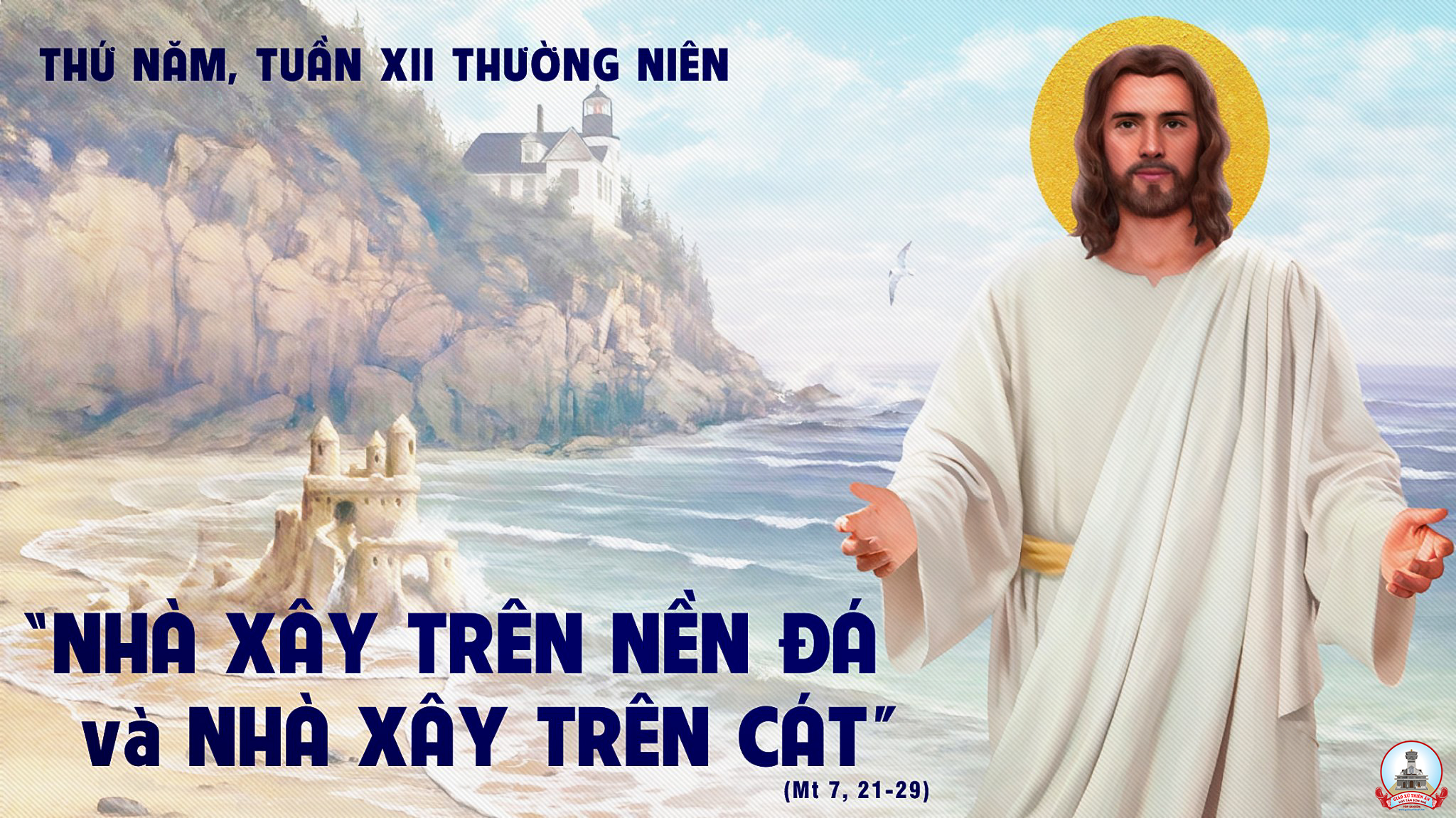 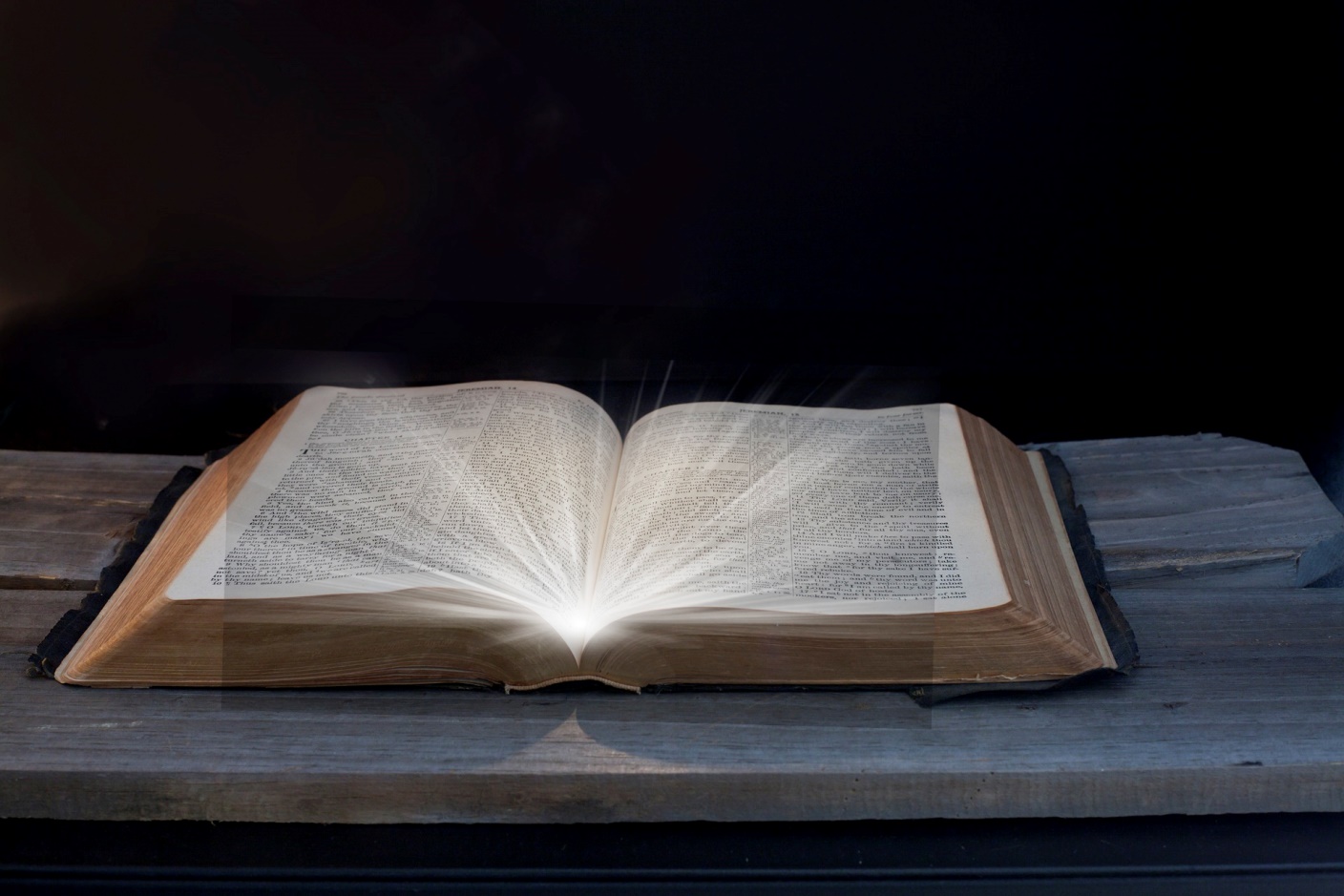 Bài trích sách các Vua quyển thứ hai.
Vua Ba-by-lon đày vua Giơ-hô-gia-khin
và tất cả những người có thế giá sang Ba-by-lon.
Đáp ca:
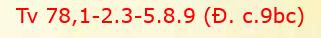 Lạy Chúa, để danh Ngài rạng rỡ, xin giải thoát chúng con.
Alleluia-Alleluia:
Chúa nói : Ai yêu mến Thầy, thì sẽ giữ lời Thầy. Cha Thầy sẽ yêu mến người ấy. Cha Thầy và Thầy sẽ đến với người ấy.
Alleluia:
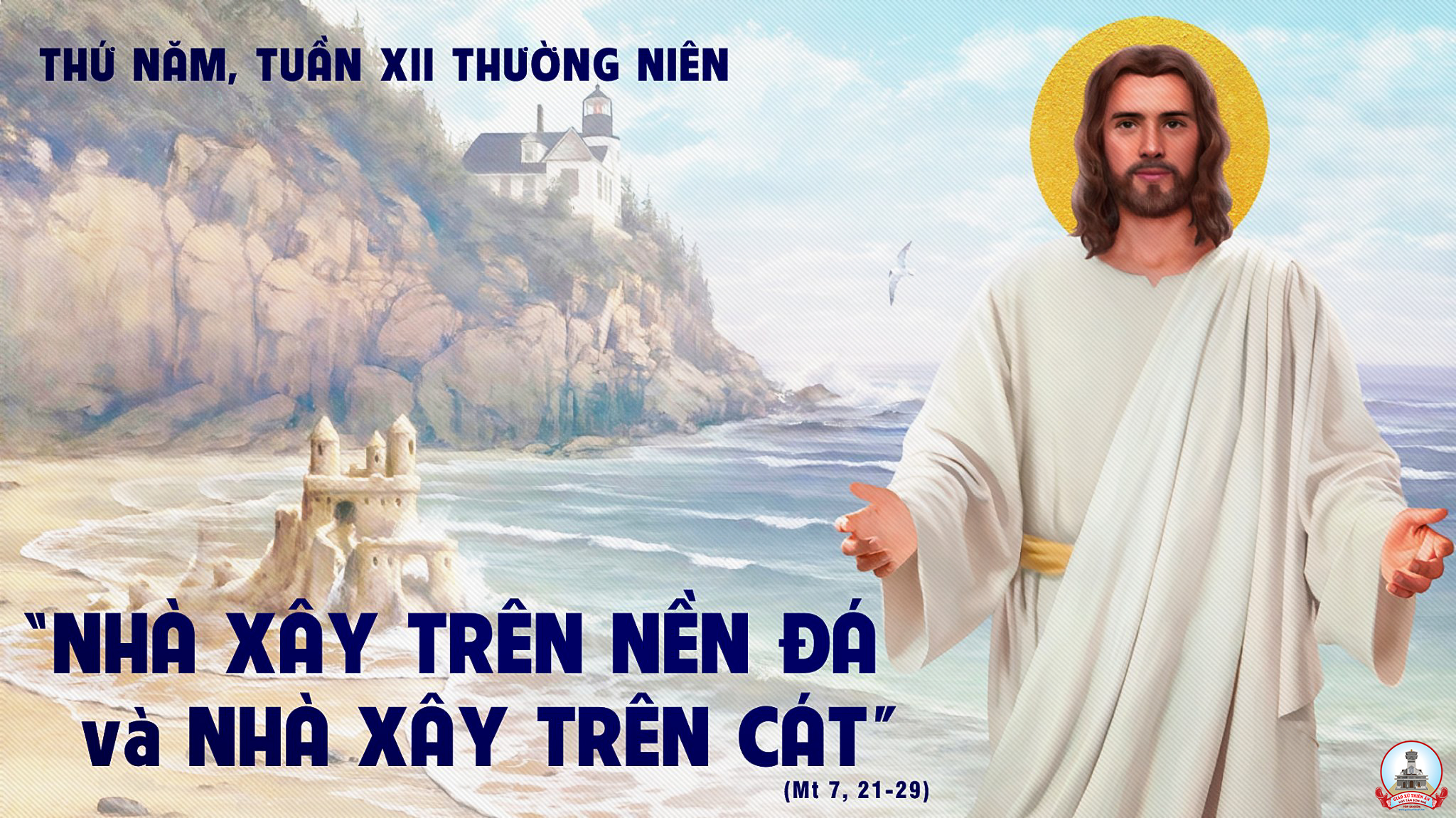 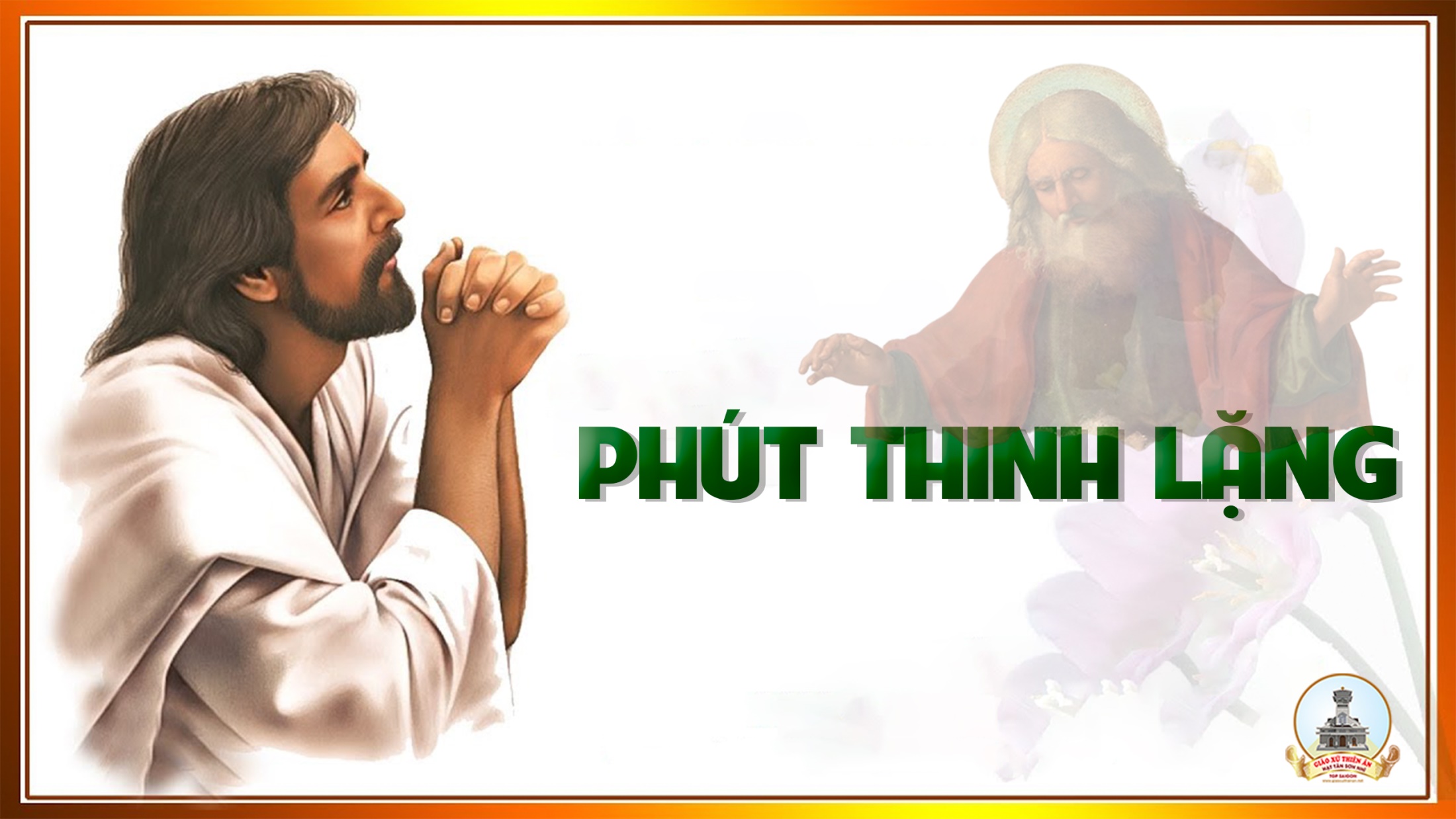 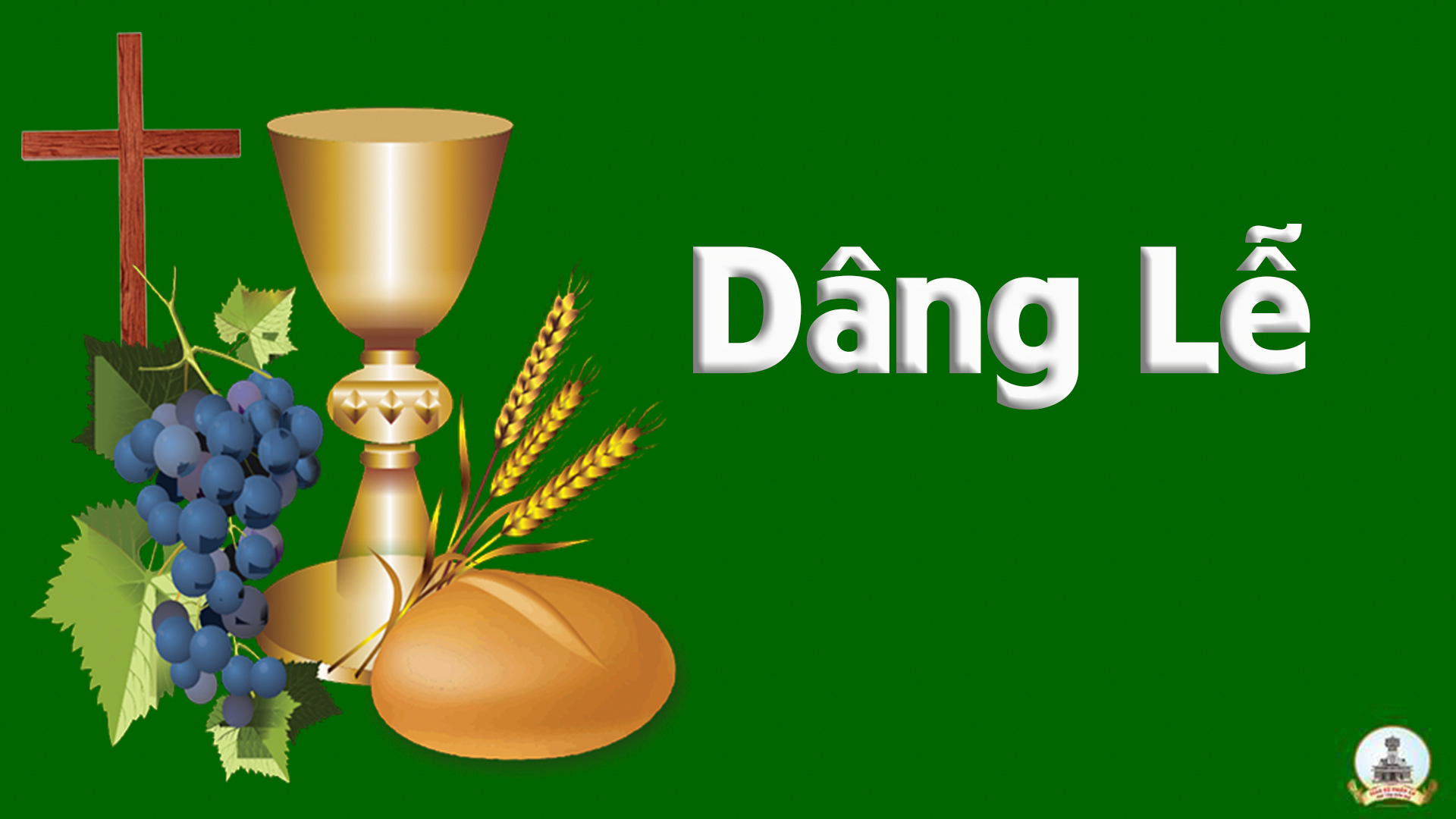 Ca Dâng Lễ: 
Dâng Người
Tk1: Dâng Người bánh rượu í a thơm nồng. Hiệp dâng với bao tình yêu. Dâng lên những lời nguyện ước.
*** Dâng lên những nỗi vui buồn. Dâng Người mơ ước thắm tươi, và nguyện dâng lên trót cuộc đời.
Đk: Dâng lên Người lời nguyện ngát hương, dâng Người ngàn tiếng ca mừng. Lòng thành và bánh thơm rượu ngon, dâng lên Chúa thương nhận lời.
Tk2: Dâng Người những ngày tháng trong cuộc đời. Đường đi khó nguy đầy vơi. Bao nhiêu bước đường lầm lỗi.
*** Bao nhiêu yếu đuối trong đời. Tâm thành dâng Chúa, Chúa ơi! Nguyện đỡ nâng con với tình Người.
Đk: Dâng lên Người lời nguyện ngát hương, dâng Người ngàn tiếng ca mừng. Lòng thành và bánh thơm rượu ngon, dâng lên Chúa thương nhận lời.
Tk3: Dâng Người tấm lòng xiết bao vô tình. Nguyện xin sáng soi huyền linh. Cho con những niềm tin kính,
*** cho con vững mãi ân tình. Xin lòng bác ái thắm xinh, tìm tình yêu quên chính phận mình..
Đk: Dâng lên Người lời nguyện ngát hương, dâng Người ngàn tiếng ca mừng. Lòng thành và bánh thơm rượu ngon, dâng lên Chúa thương nhận lời.
Thánh Thánh Thánh
Thánh! Thánh! Thánh! Chúa là Thiên Chúa các đạo binh. Trời đất đầy vinh quang Chúa. Hoan hô Chúa trên các tầng trời.
** Hoan hô Chúa trên các tầng trời. Chúc tụng Đấng ngự đến nhân danh Chúa. Hoan hô Chúa trên các tầng trời, hoan hô Chúa trên các tầng trời.
Lạy Chiên Thiên Chúa
Lạy Chiên Thiên Chúa, Đấng xoá tội trần gian, xin thương xót chúng con. Lạy Chiên Thiên Chúa, Đấng xoá tội trần gian,
** xin thương xót, xin thương xót chúng con. Lạy Chiên Thiên Chúa, Đấng xoá tội trần gian, xin ban bình an cho chúng con.
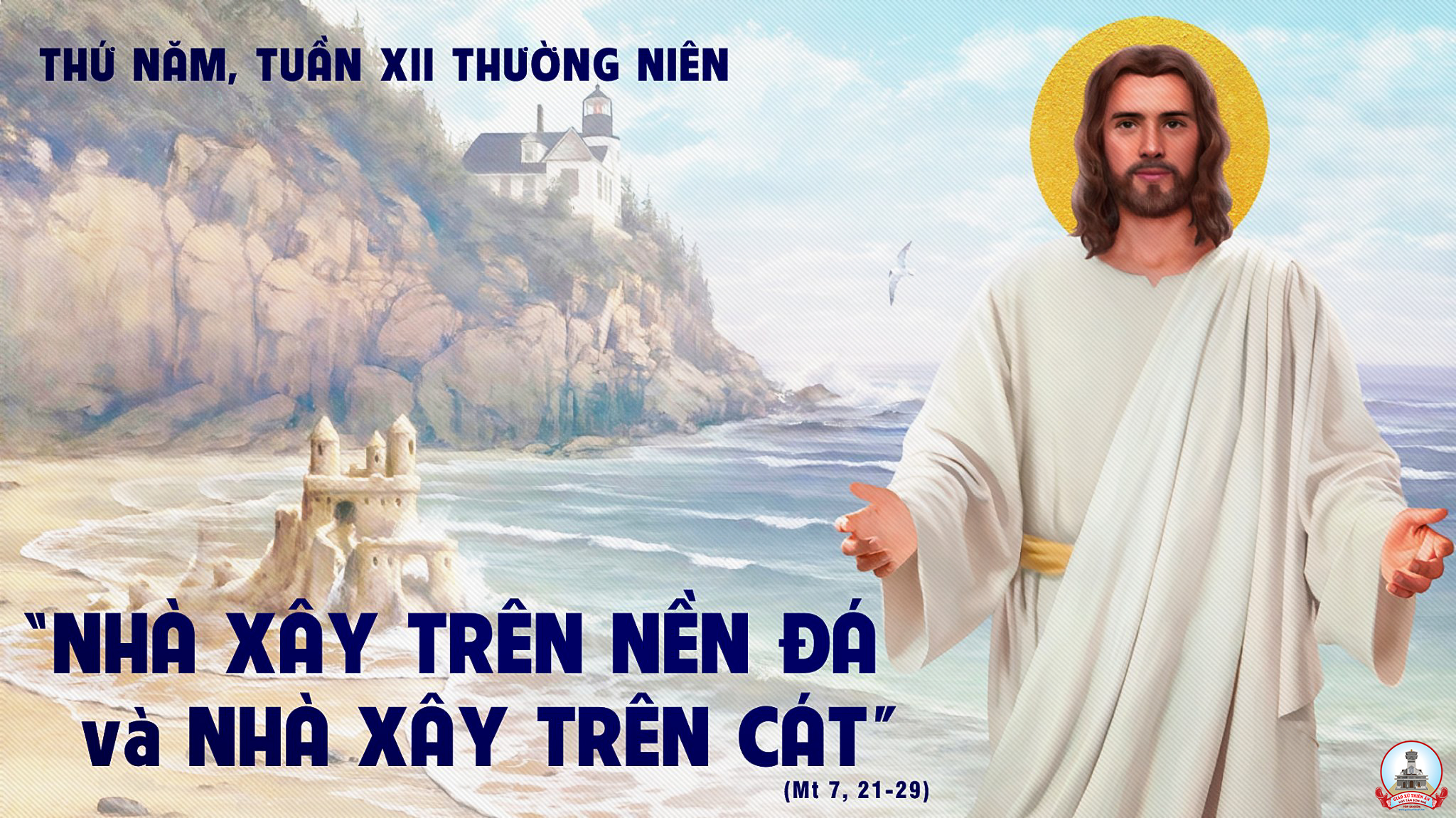 Ca Nguyện Hiệp Lễ Xin Dạy Con Yêu NgàiLm. Thành Tâm
Tk1: Chúa đã đến cho con người được xem thấy Chúa Cha trên trời. Chúa đã đến thăm con người, người trần gian biết Con một Cha,
**: Chúa mở mắt cho con người, người tâm chánh thấy đâu con đường. Chúa cất tiếng kêu con người, này người ơi kíp mau quay về.
Đk: Xin dạy con biết yêu Ngài, vì Ngài luôn yêu mến con nhiều. Xin dạy con biết yêu Ngài, vì Ngài luôn ban ơn tha thứ.
**: Xin dạy con biết yêu Ngài, dù con đây đam mê tội lỗi. Xin cho con yêu mến Ngài, dù bao phen con đã không yêu Ngài.
Tk2: Chúa đã sống như con người, Ngài ca hát với ai vui cười. Chúa đã sống như con người, Ngài than khóc với ai buồn đau.
**: Chúa gánh vác như bao người, Ngài lao tác kiếm cơm qua ngày. Chúa mãi mãi yêu con người, dù ra sao vẫn yêu con người.
Đk: Xin dạy con biết yêu Ngài, vì Ngài luôn yêu mến con nhiều. Xin dạy con biết yêu Ngài, vì Ngài luôn ban ơn tha thứ.
**: Xin dạy con biết yêu Ngài, dù con đây đam mê tội lỗi. Xin cho con yêu mến Ngài, dù bao phen con đã không yêu Ngài.
Tk3: Chúa đã chết cho dân Ngài được vui sống với Cha nhân từ. Chúa đã hứa cho con người, một tình yêu sẽ không hề vơi.
**: Chúa cất bước đi trong đời, cùng ai đói khóc than ưu phiền. Chúa đã chết cho con người được mai sau phúc vinh muôn đời.
Đk: Xin dạy con biết yêu Ngài, vì Ngài luôn yêu mến con nhiều. Xin dạy con biết yêu Ngài, vì Ngài luôn ban ơn tha thứ.
**: Xin dạy con biết yêu Ngài, dù con đây đam mê tội lỗi. Xin cho con yêu mến Ngài, dù bao phen con đã không yêu Ngài.
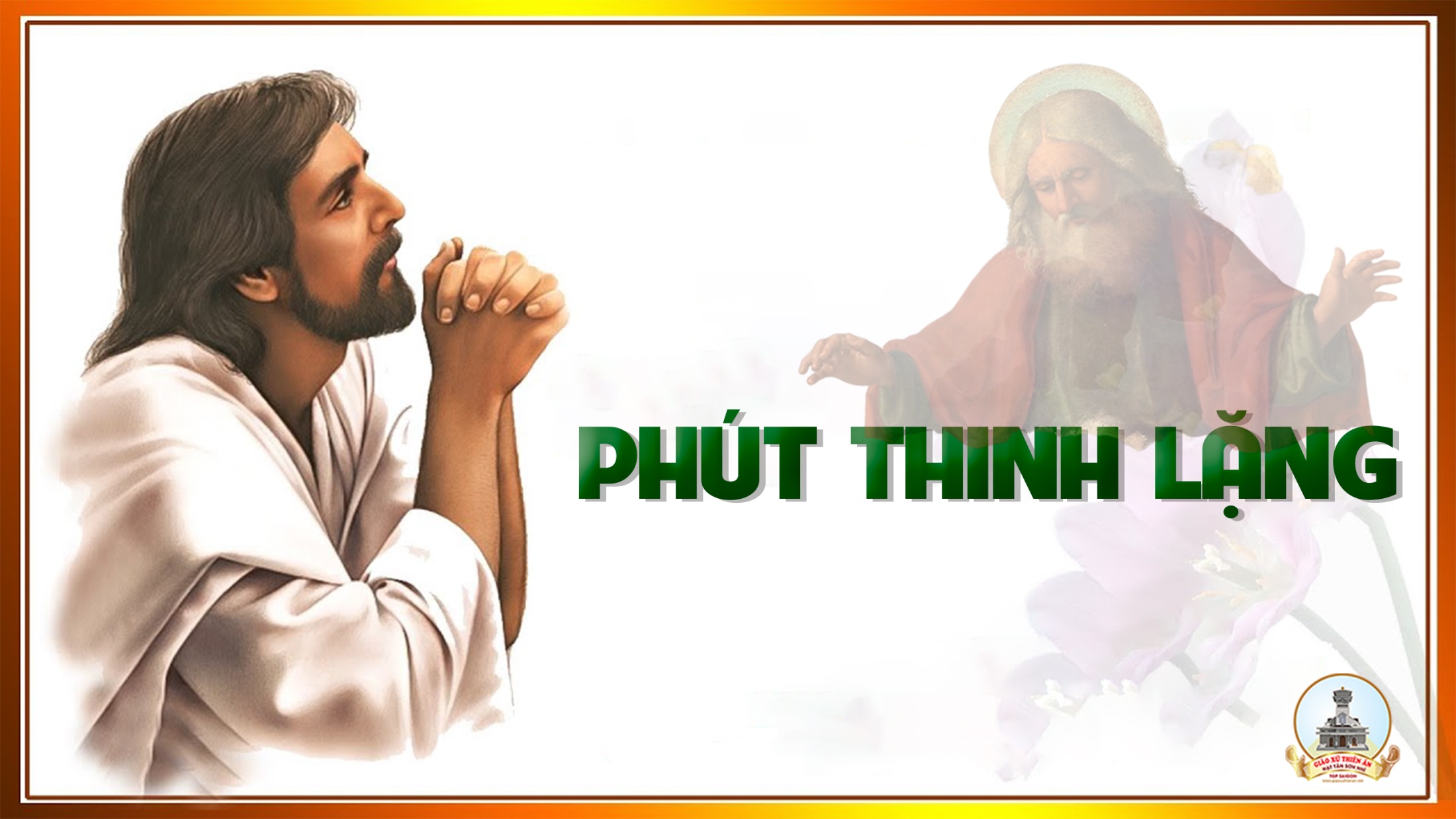 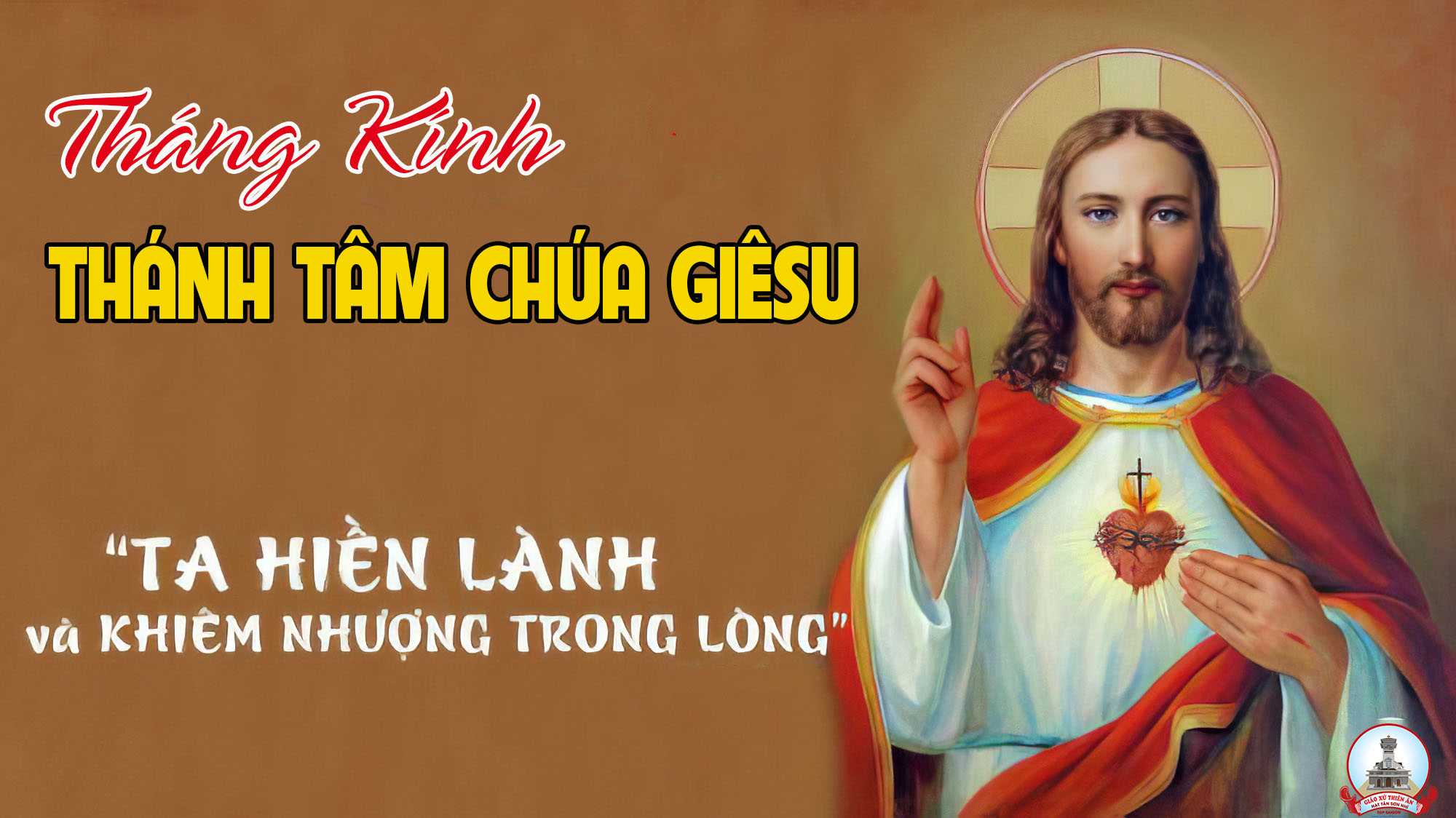 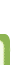 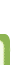 Ca Kết LễThánh Tâm Chúa GiêsuHuyền Linh
Tk: Thánh Tâm Chúa Giêsu, nguồn êm ái dịu dàng, xin hãy ban xuống lòng con tàn lửa say yêu một Chúa.
**: Thánh Tâm Chúa Giêsu, tràn lan niềm thương mến, xin thương những người đã trót cả lòng vấp phạm đến Thánh Tâm Ngài.
Tk: Thánh Tâm Chúa Giêsu, nguồn êm ái dịu dàng, xin hãy ban xuống lòng con tàn lửa say yêu một Chúa.
**: Thánh Tâm Chúa Giêsu, tràn lan niềm thương mến, xin thương những người đã trót cả lòng vấp phạm đến Thánh Tâm Ngài.
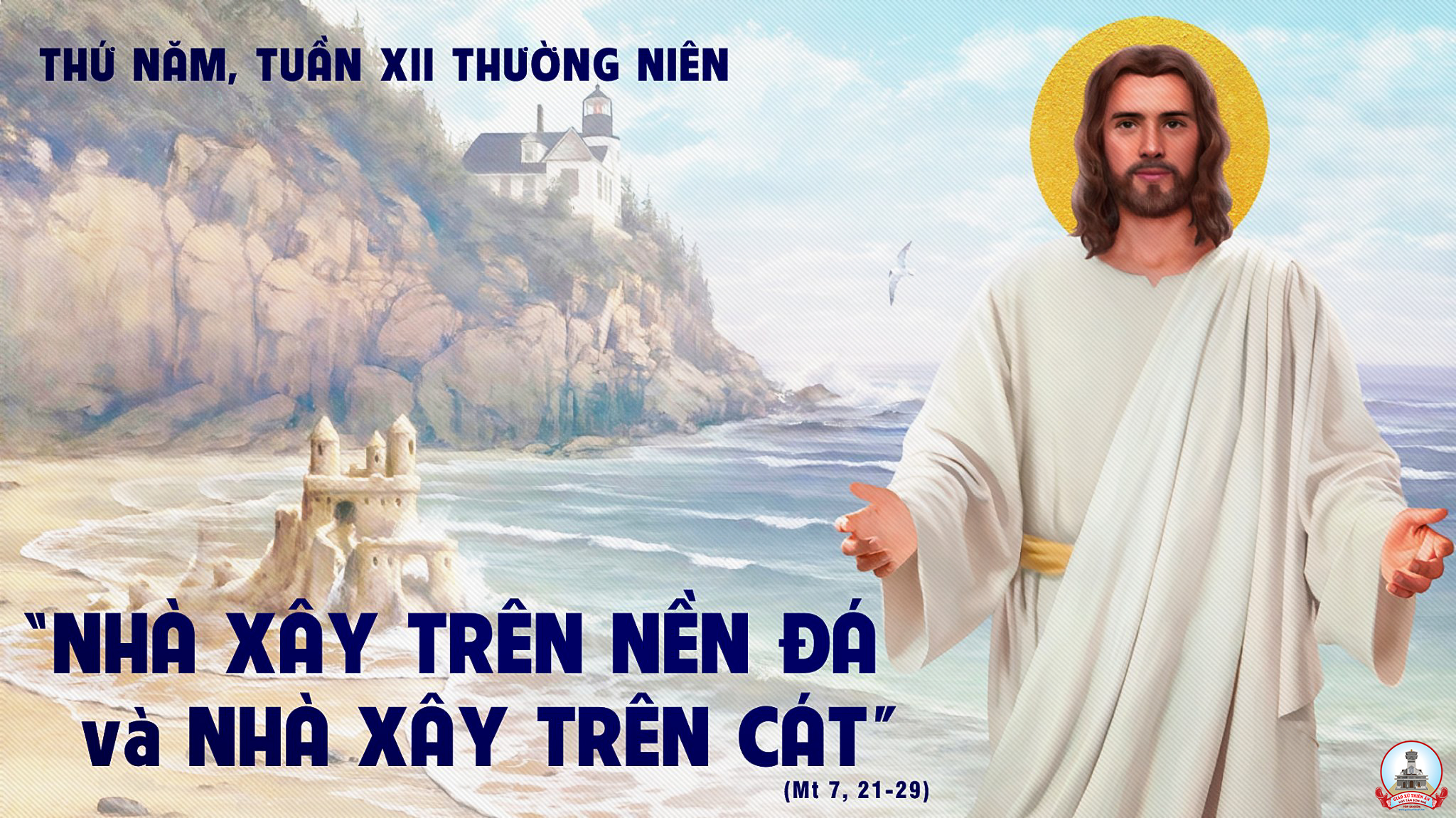